PEDAGOGY OF SOCIAL STUDIES 


ASST.PROF:BALJINDER KAUR
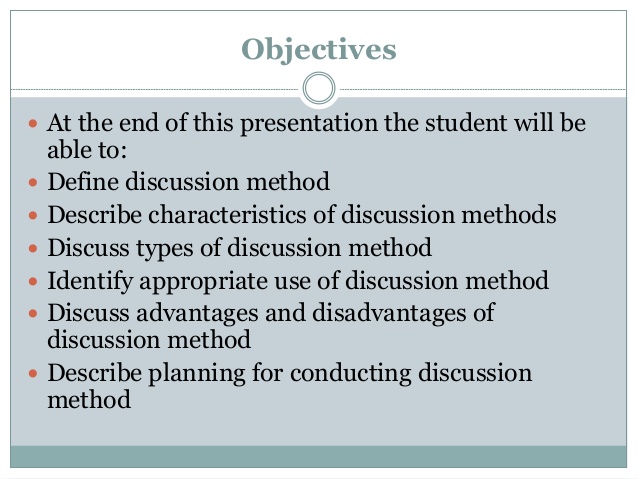 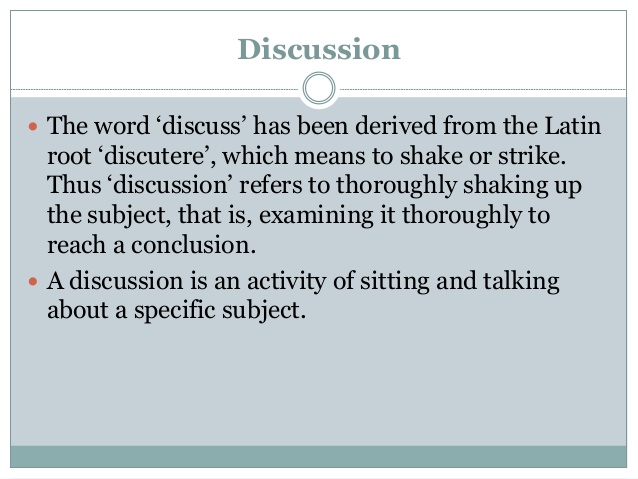 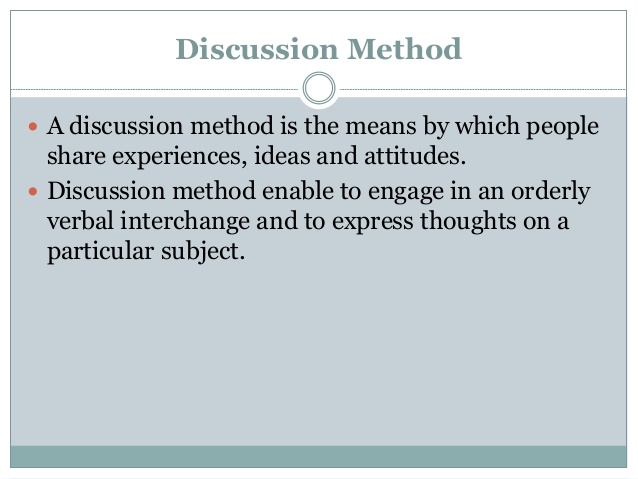 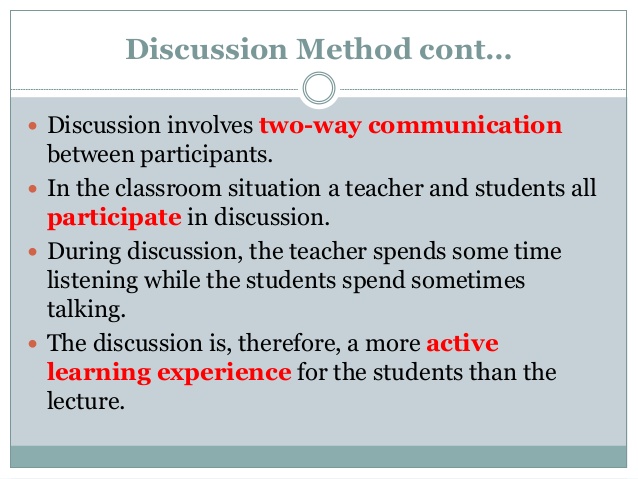 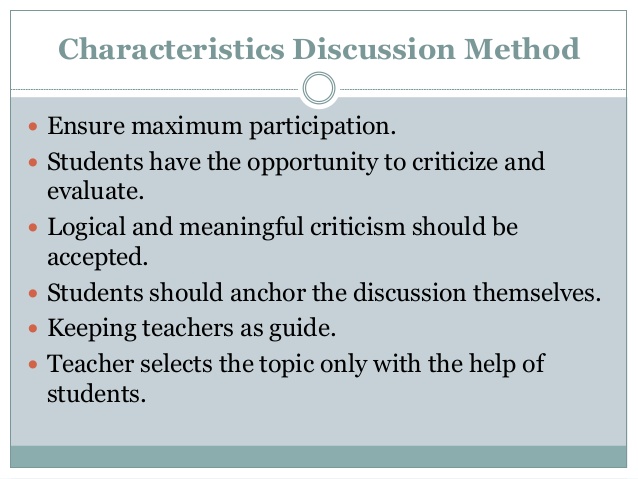 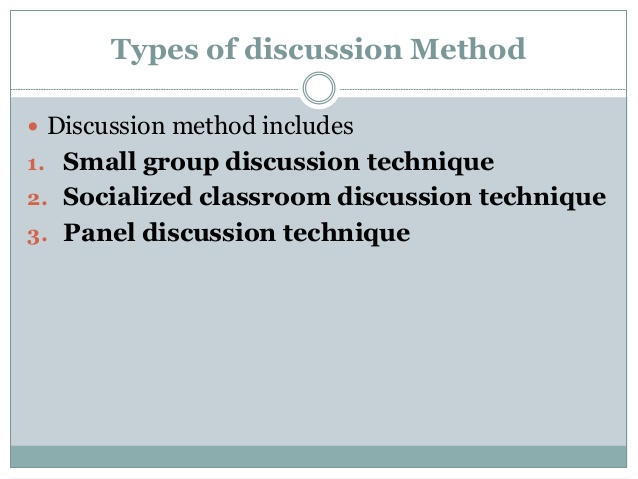 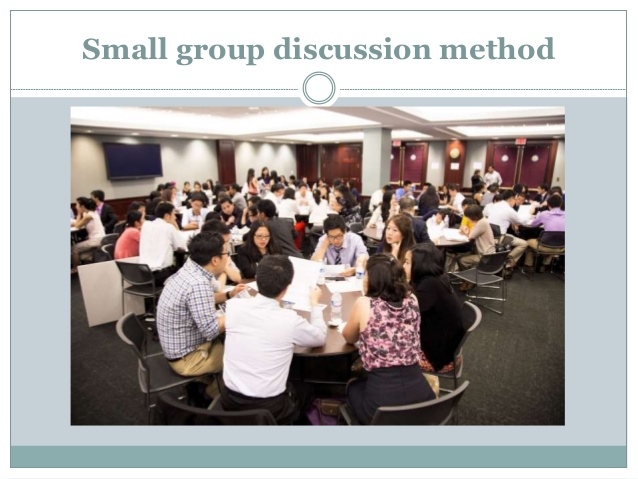 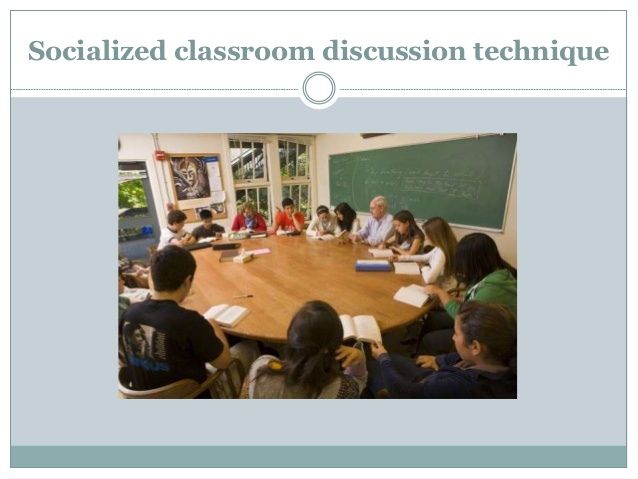 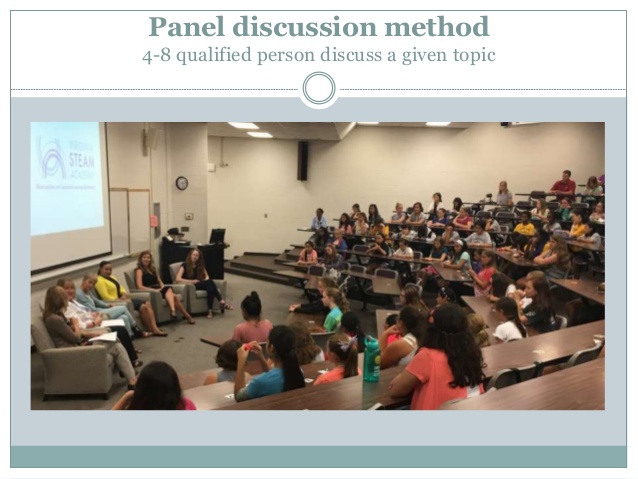 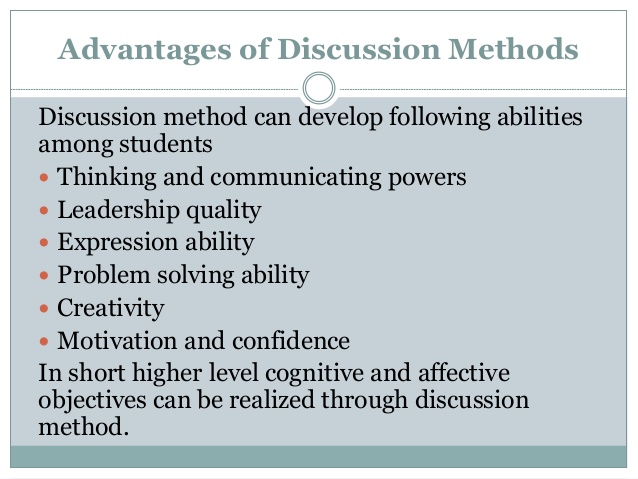 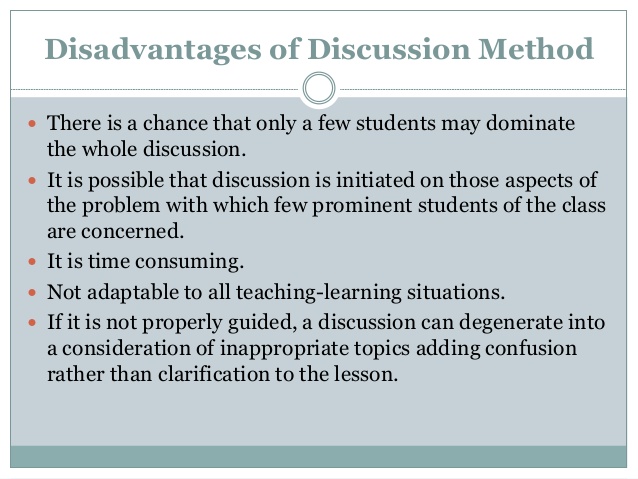 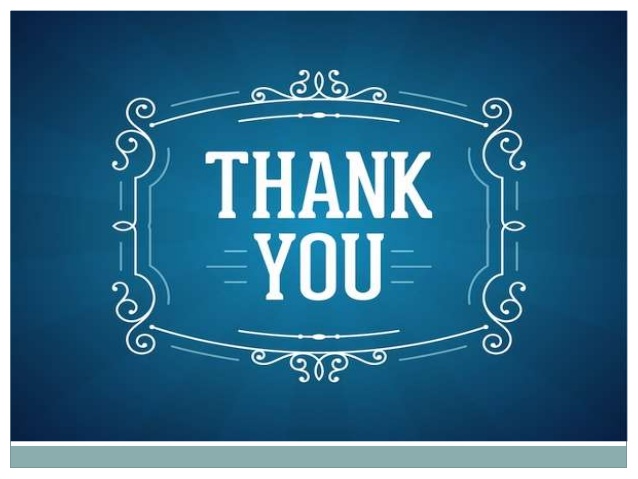